Look for a character and take a good selfie!
Leticia Barrionuevo
Luis I. Martínez
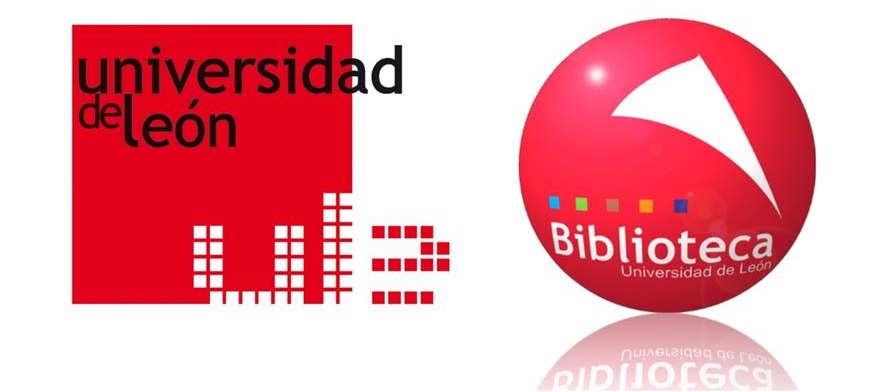 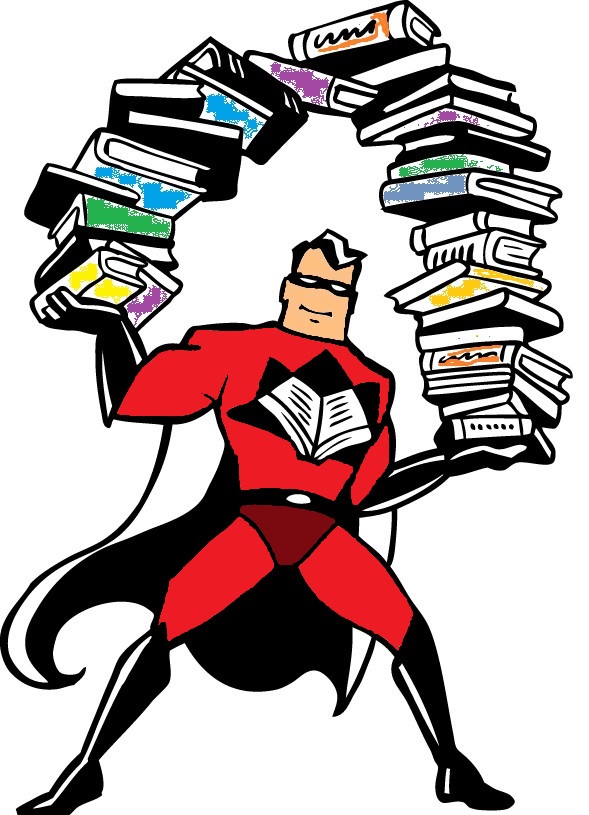 First Library Week
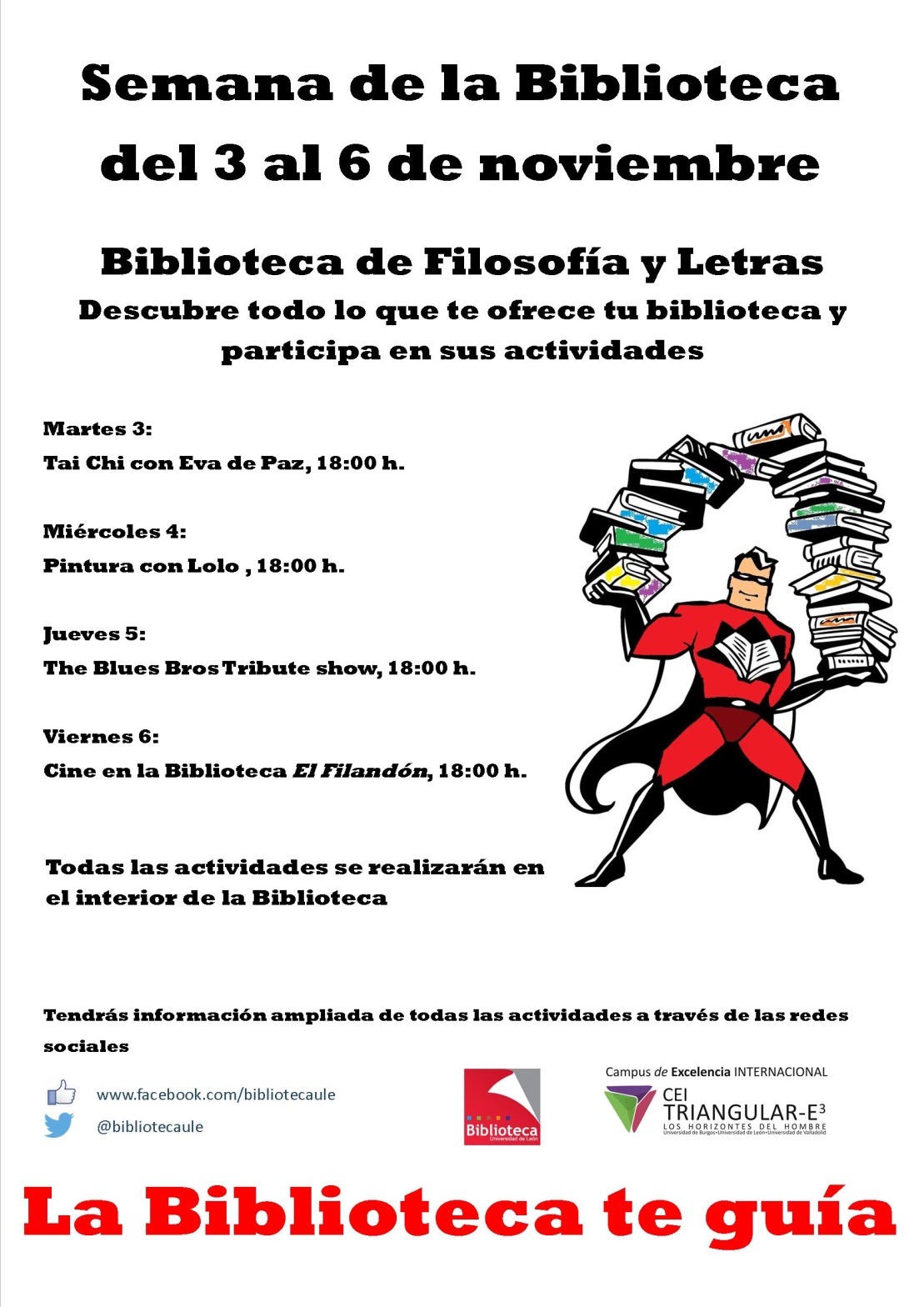 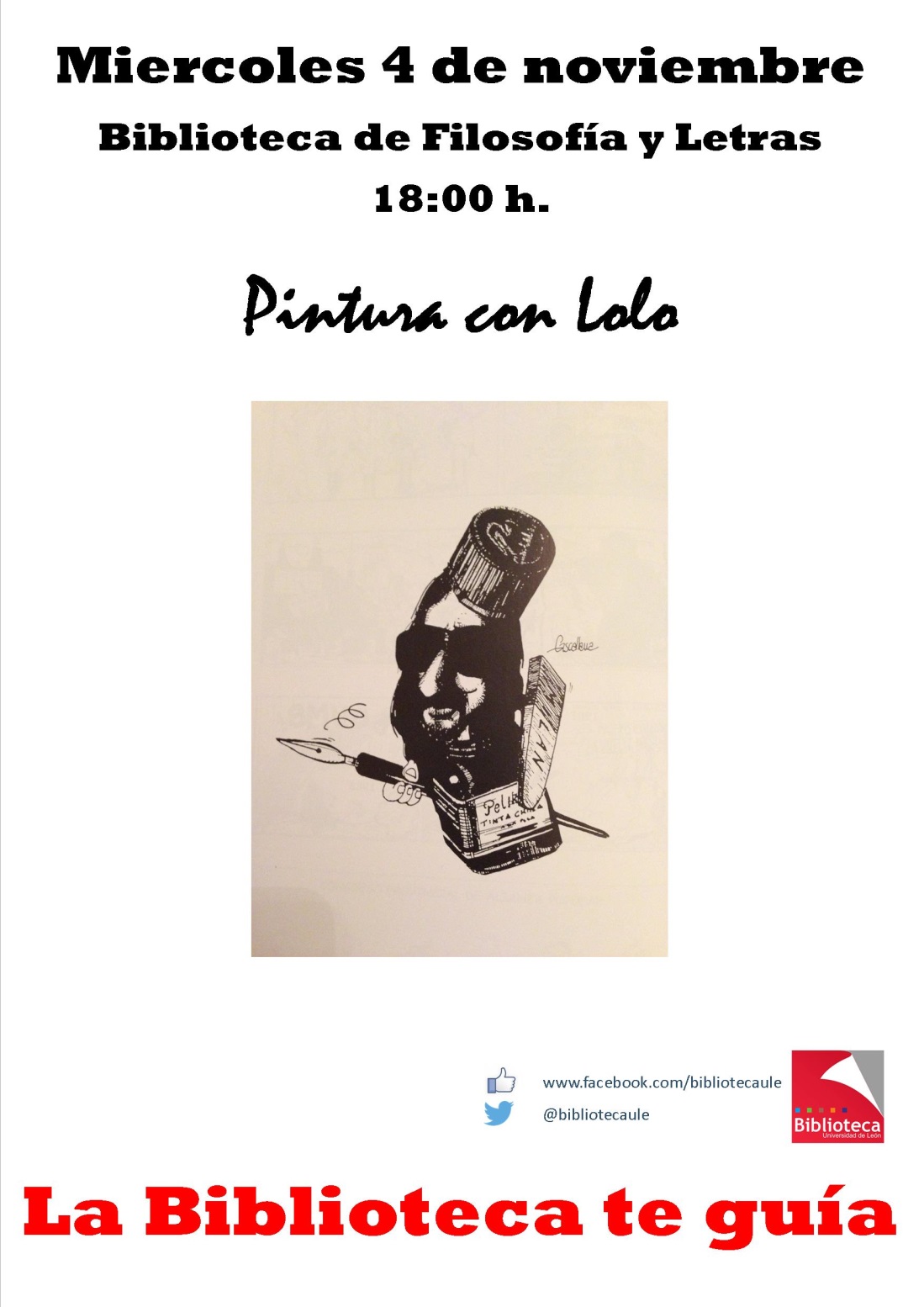 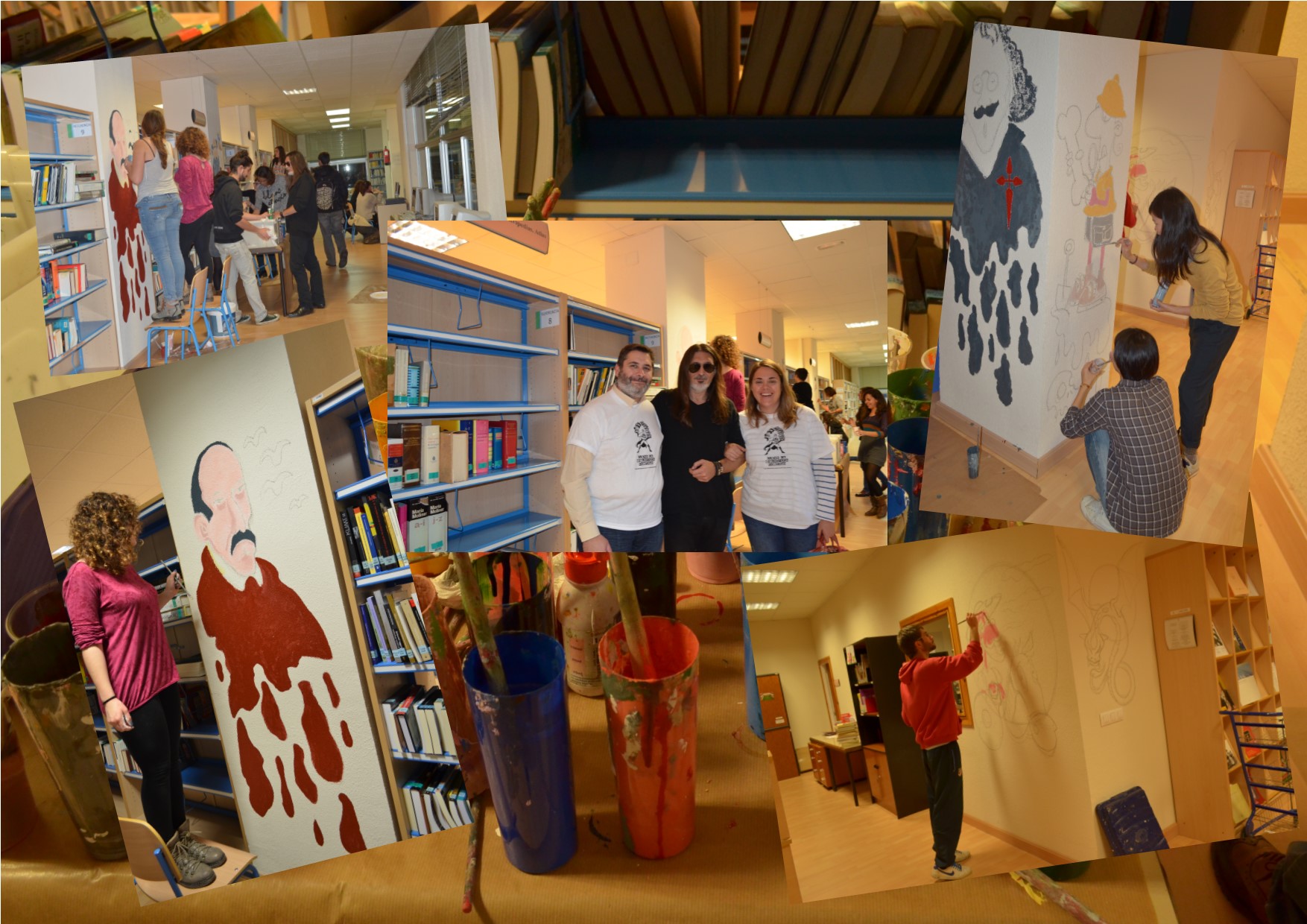 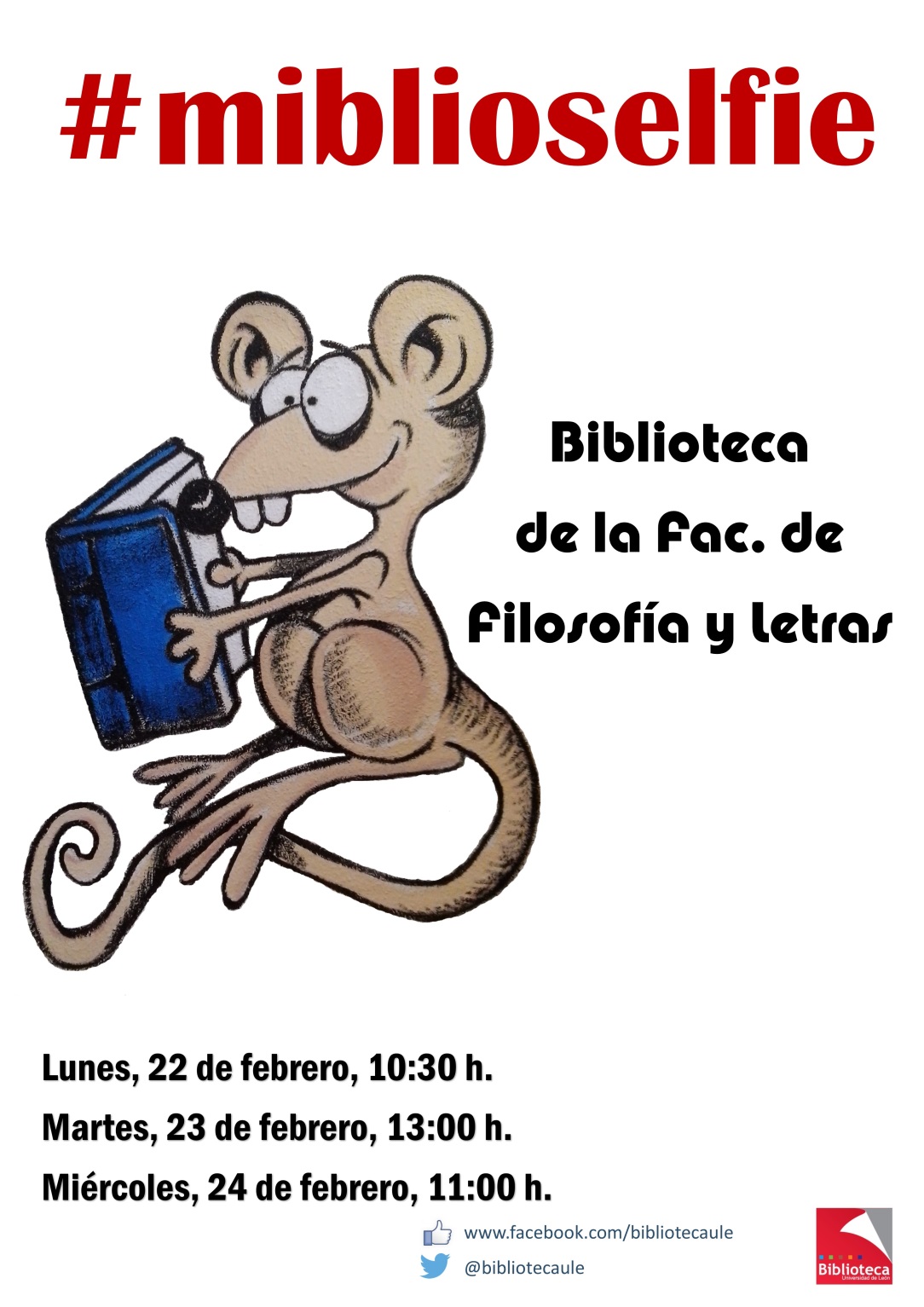 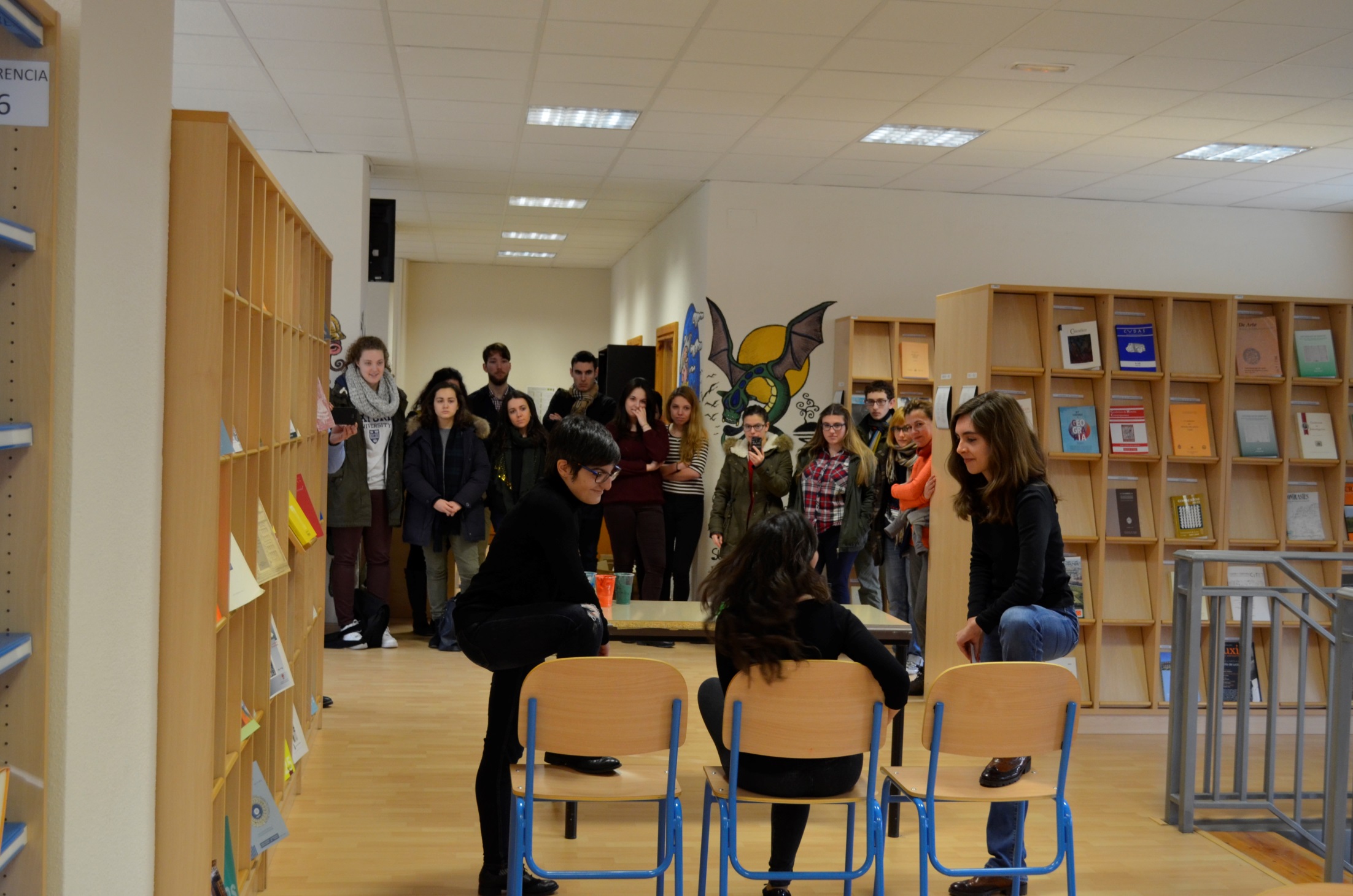 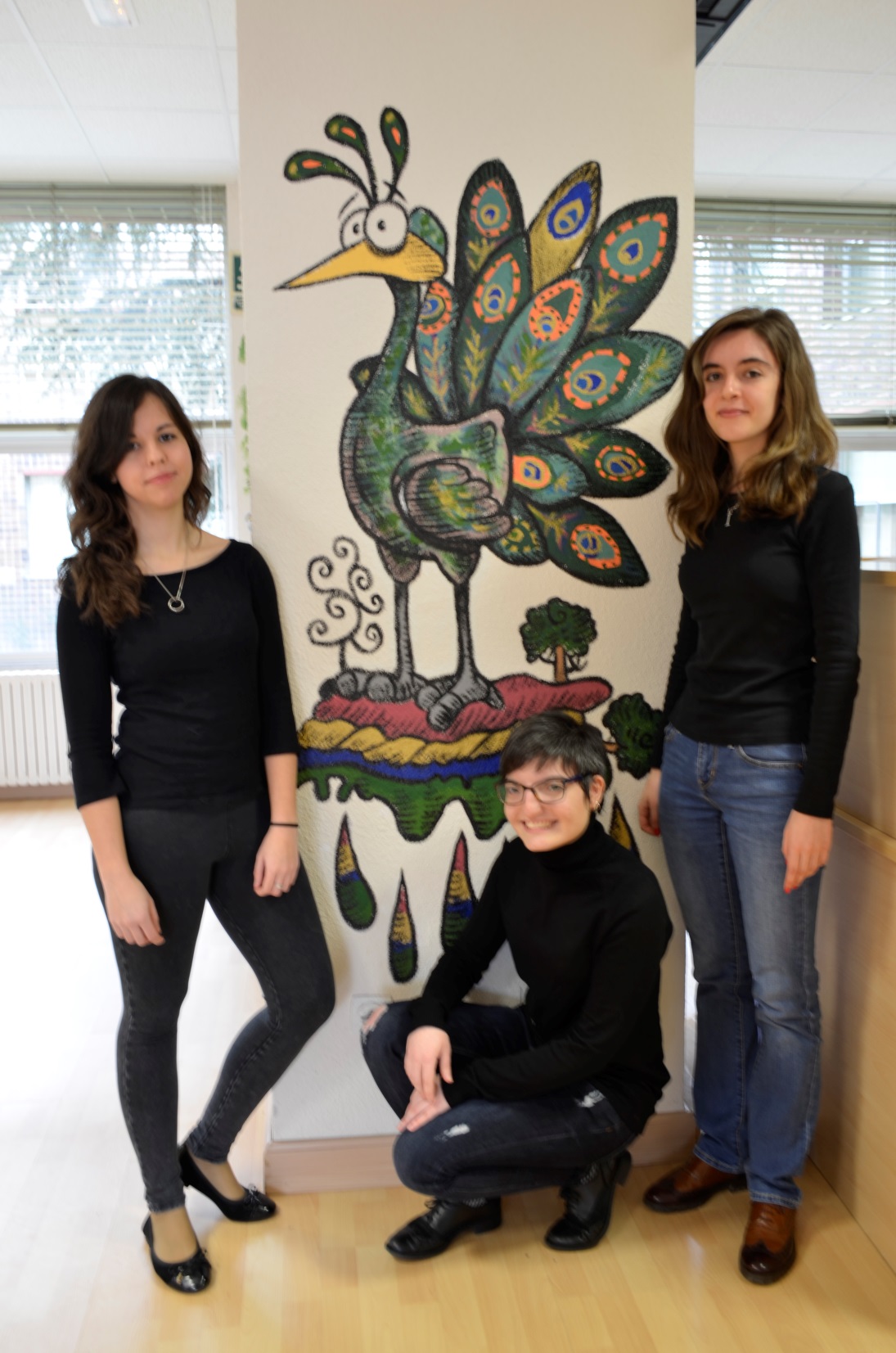 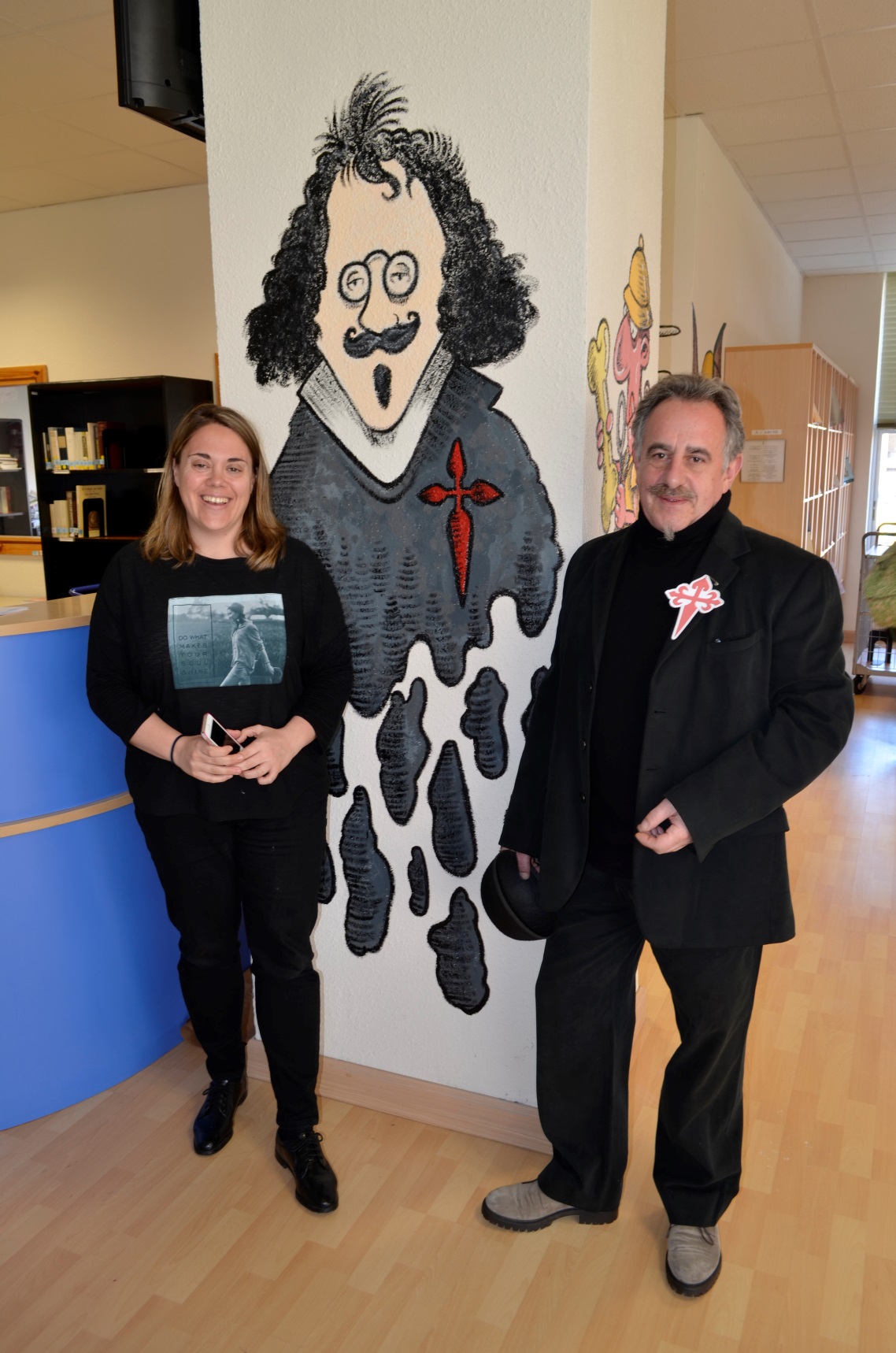 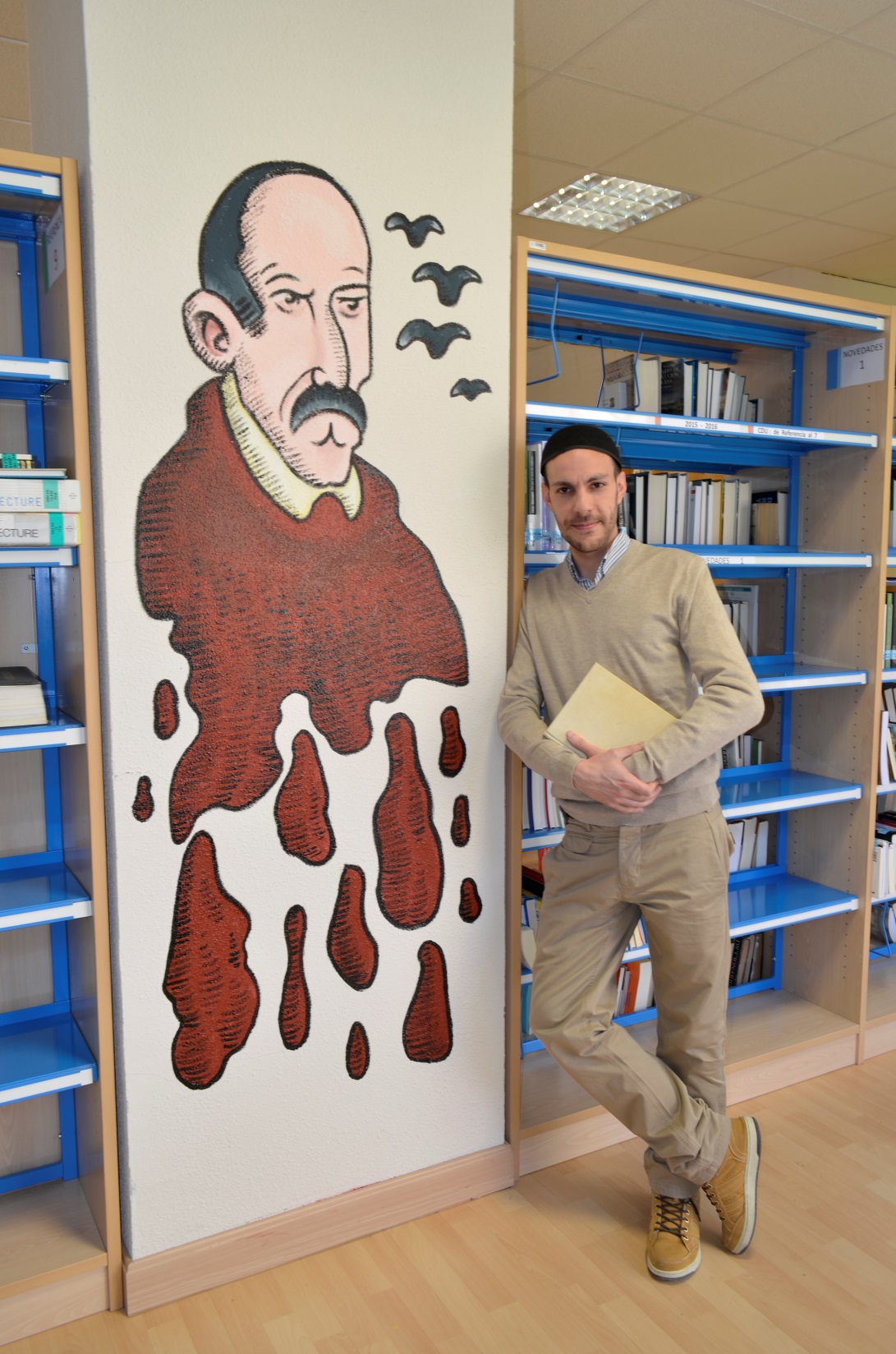 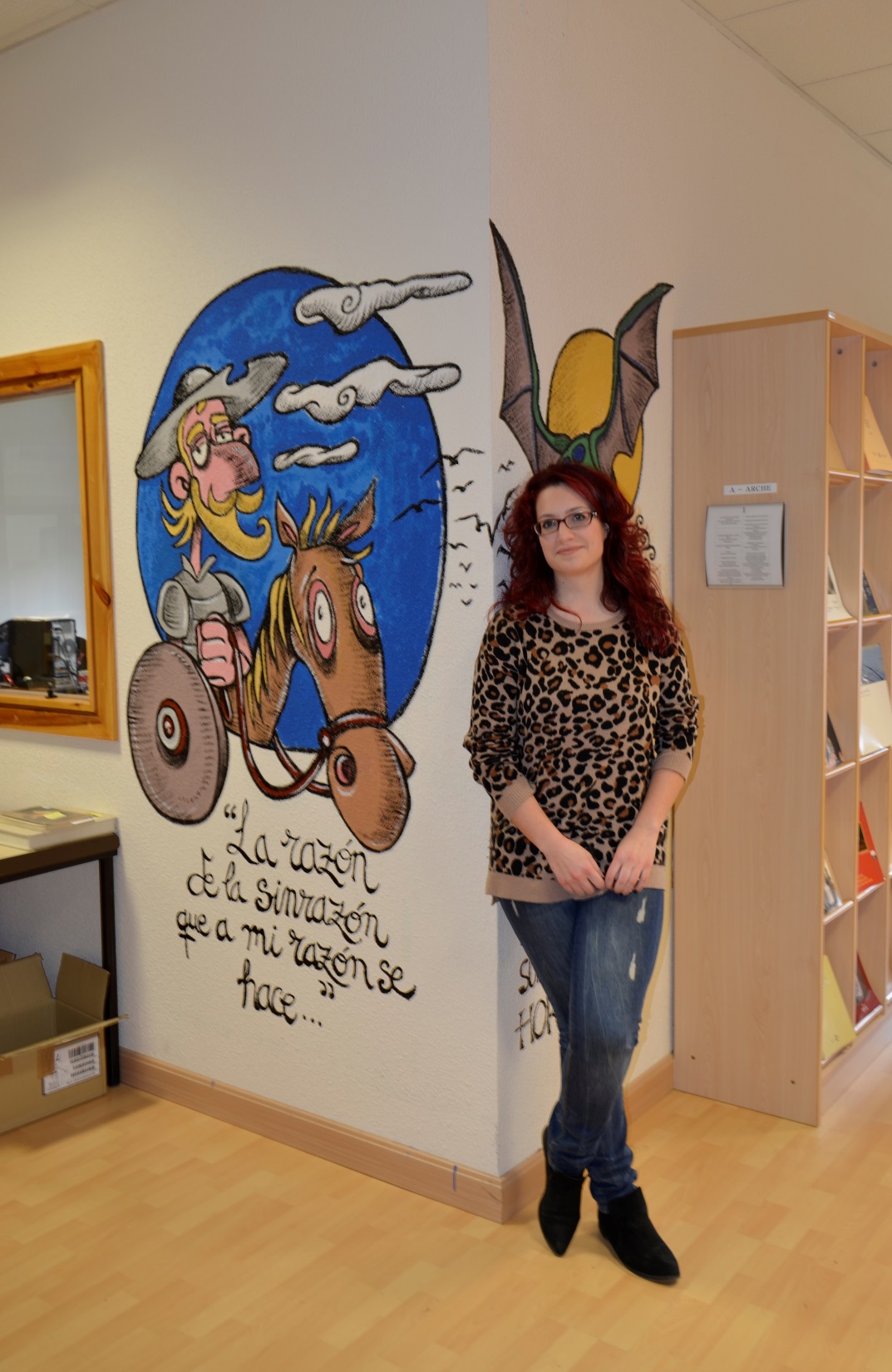 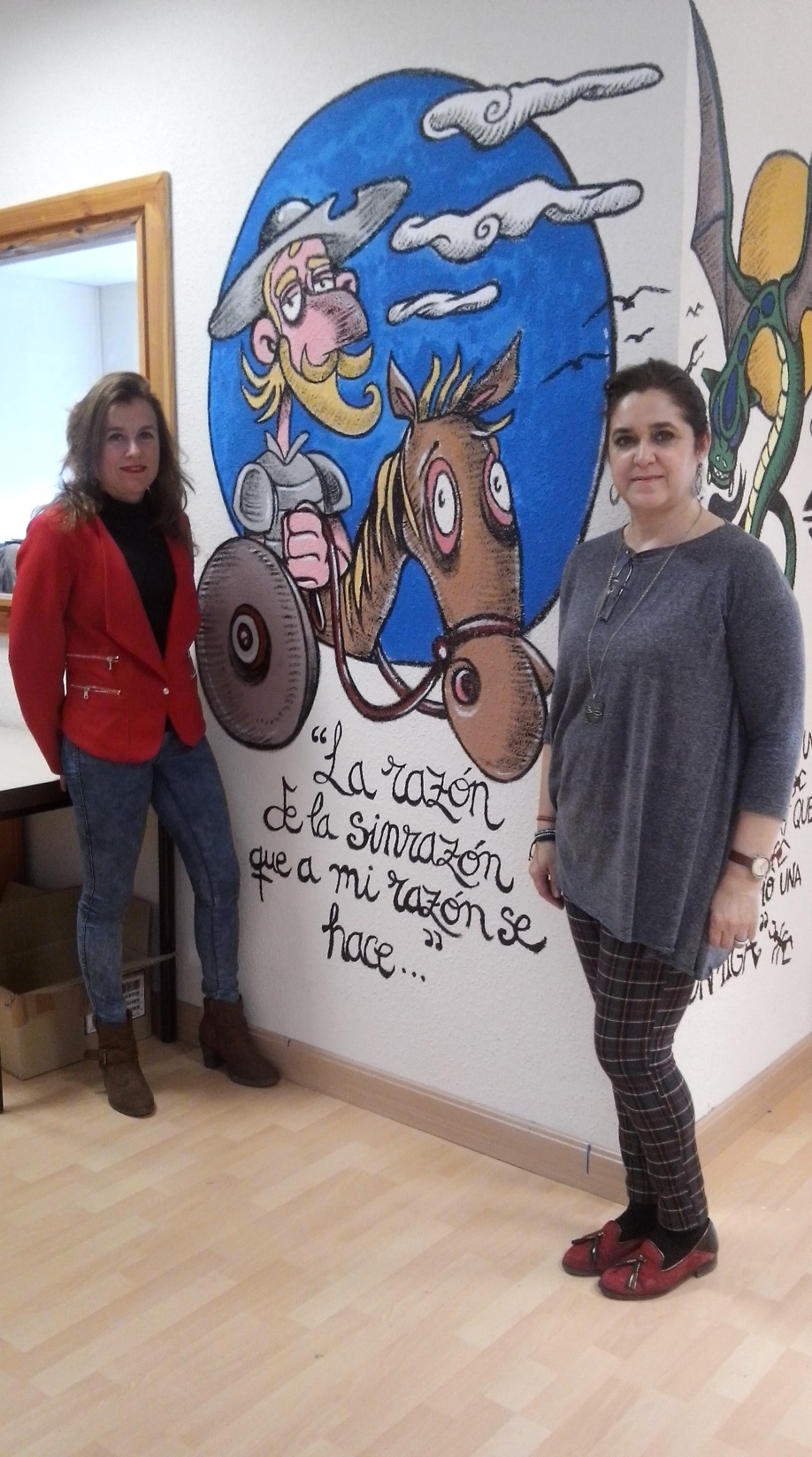 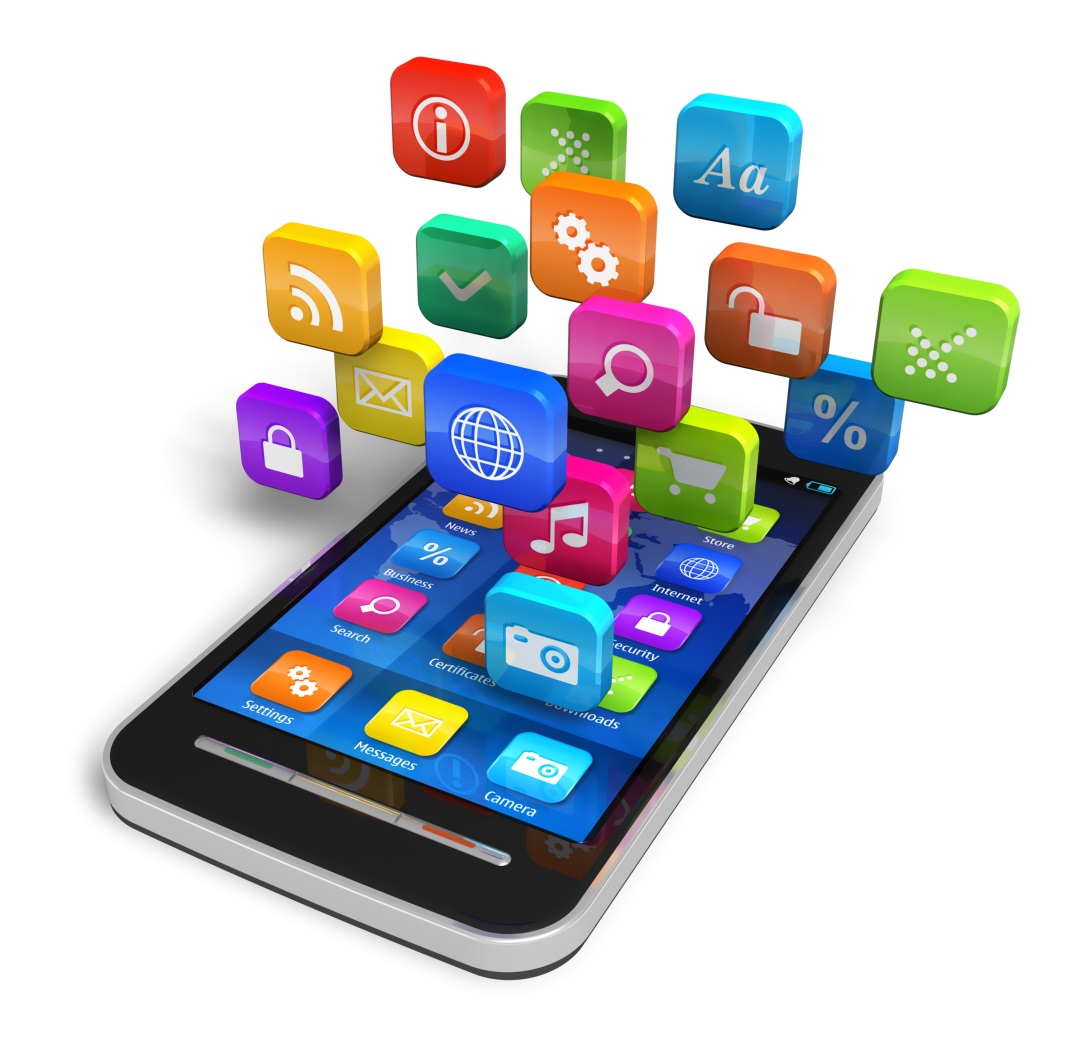 Diffusion
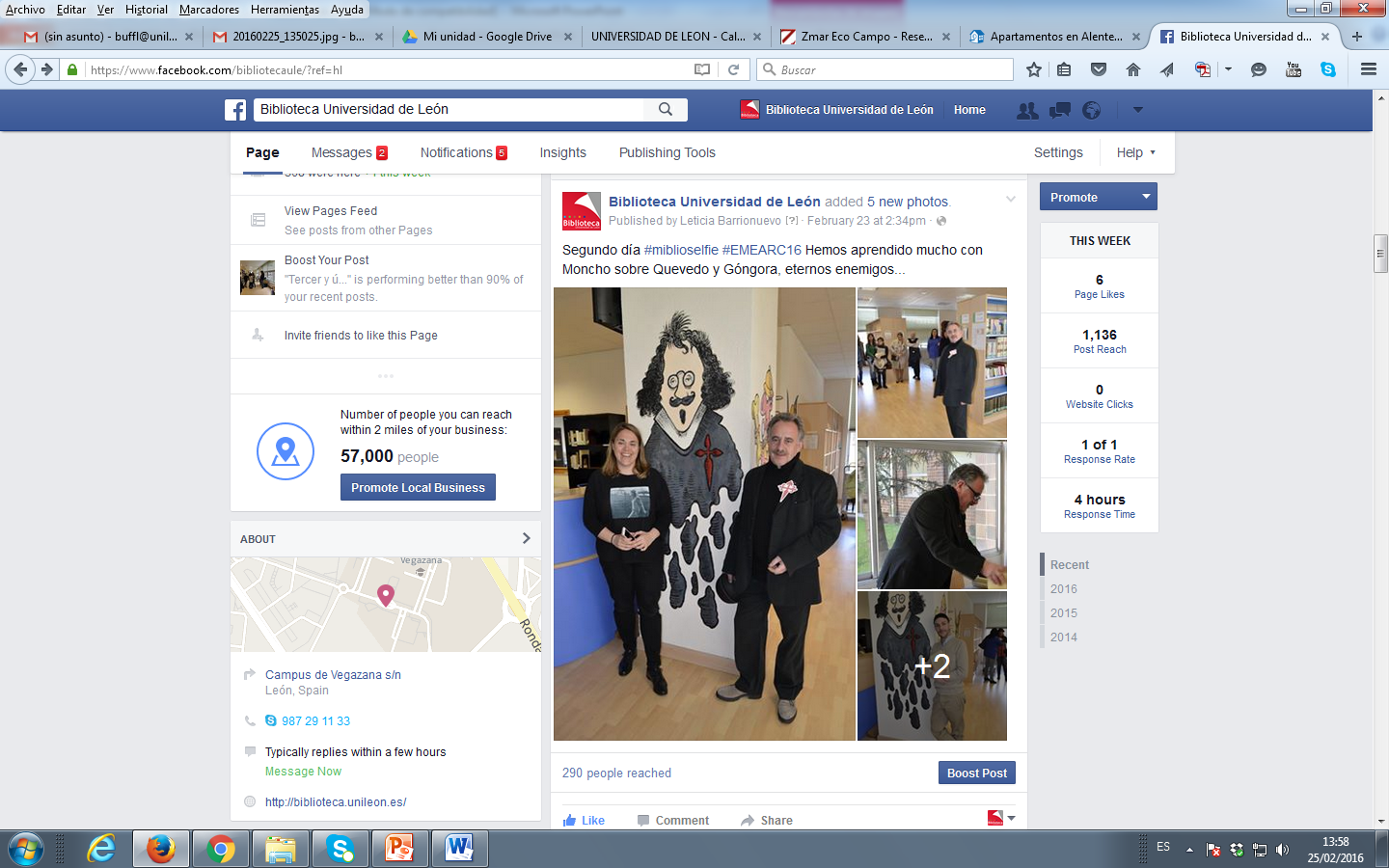 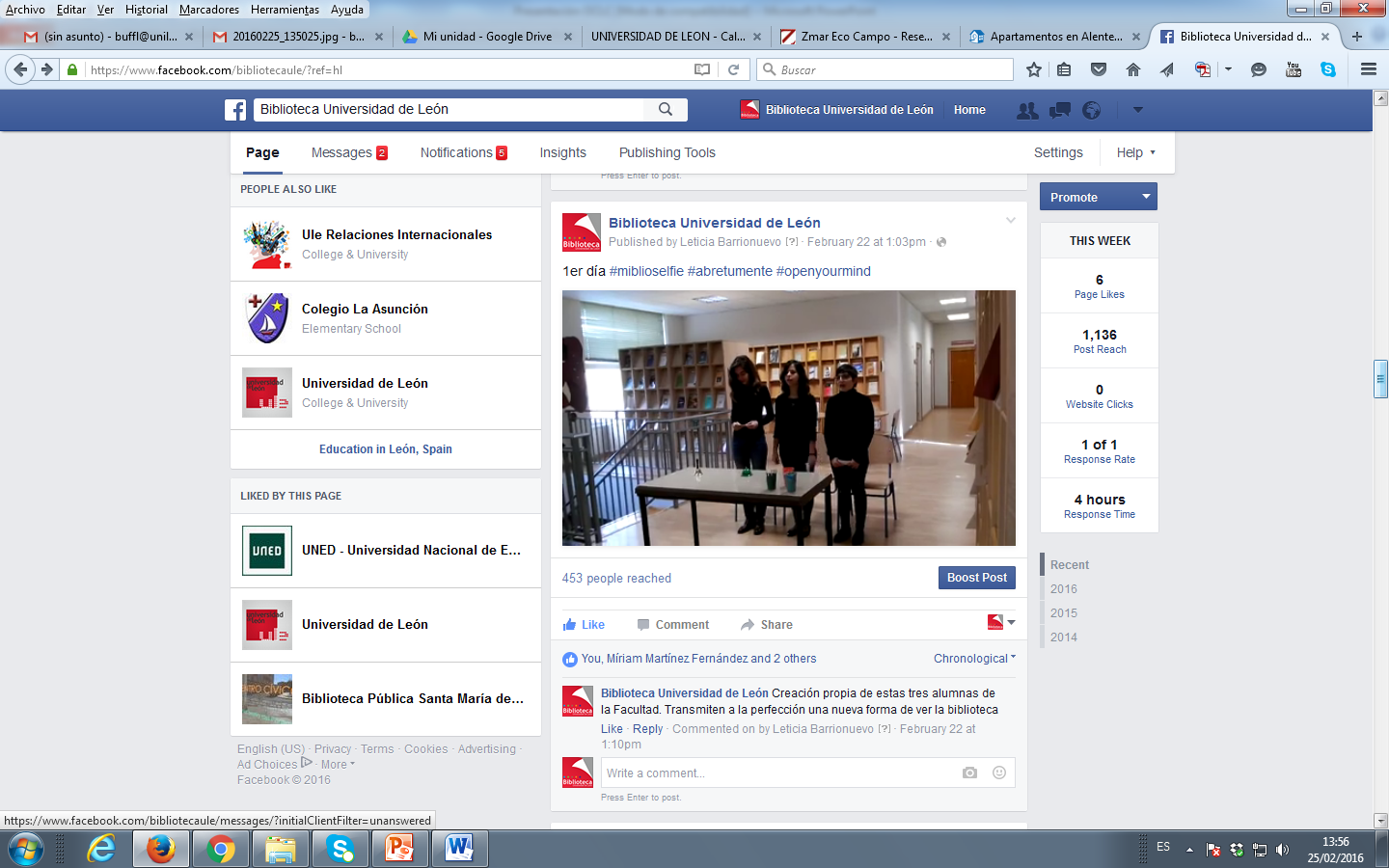 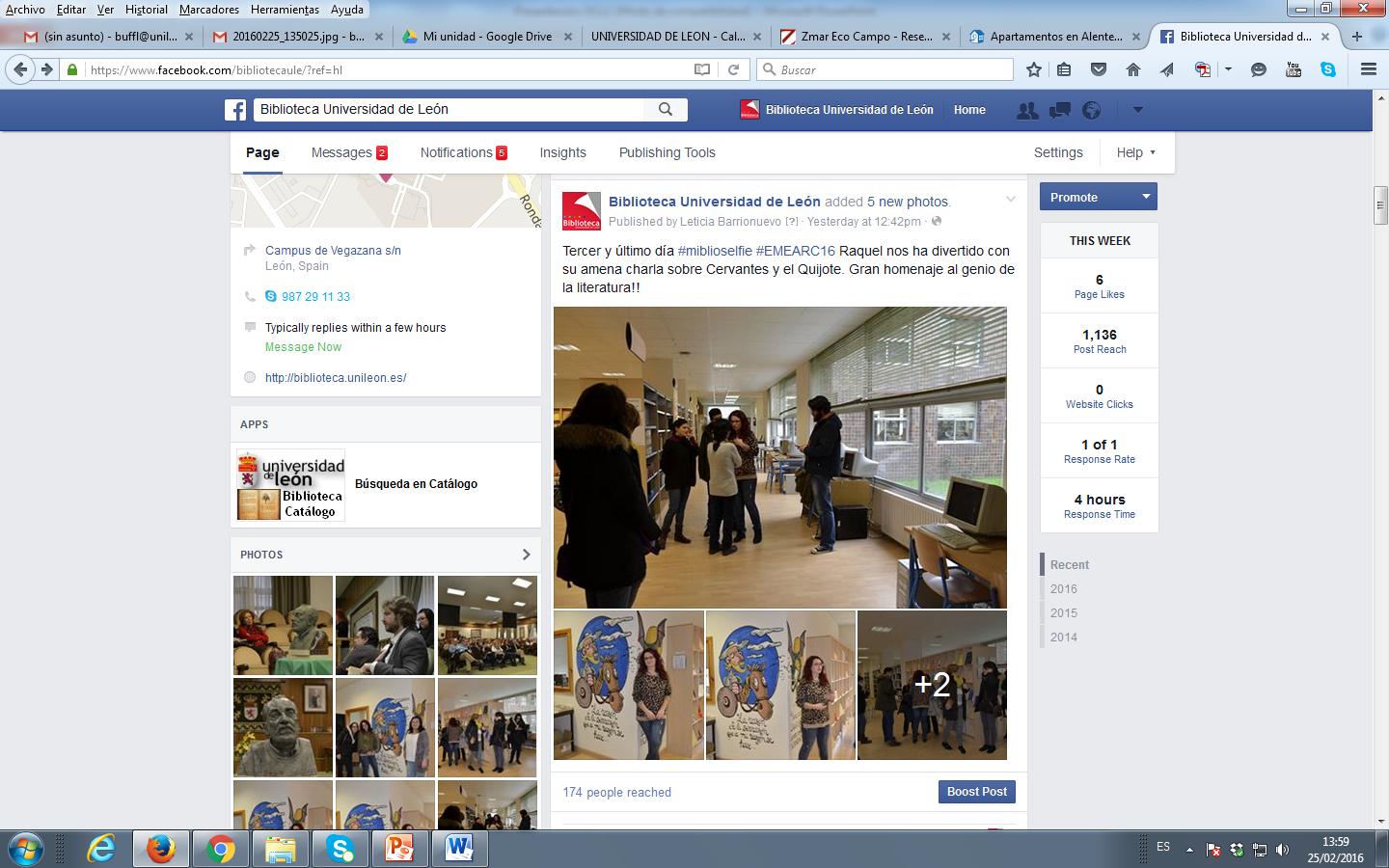 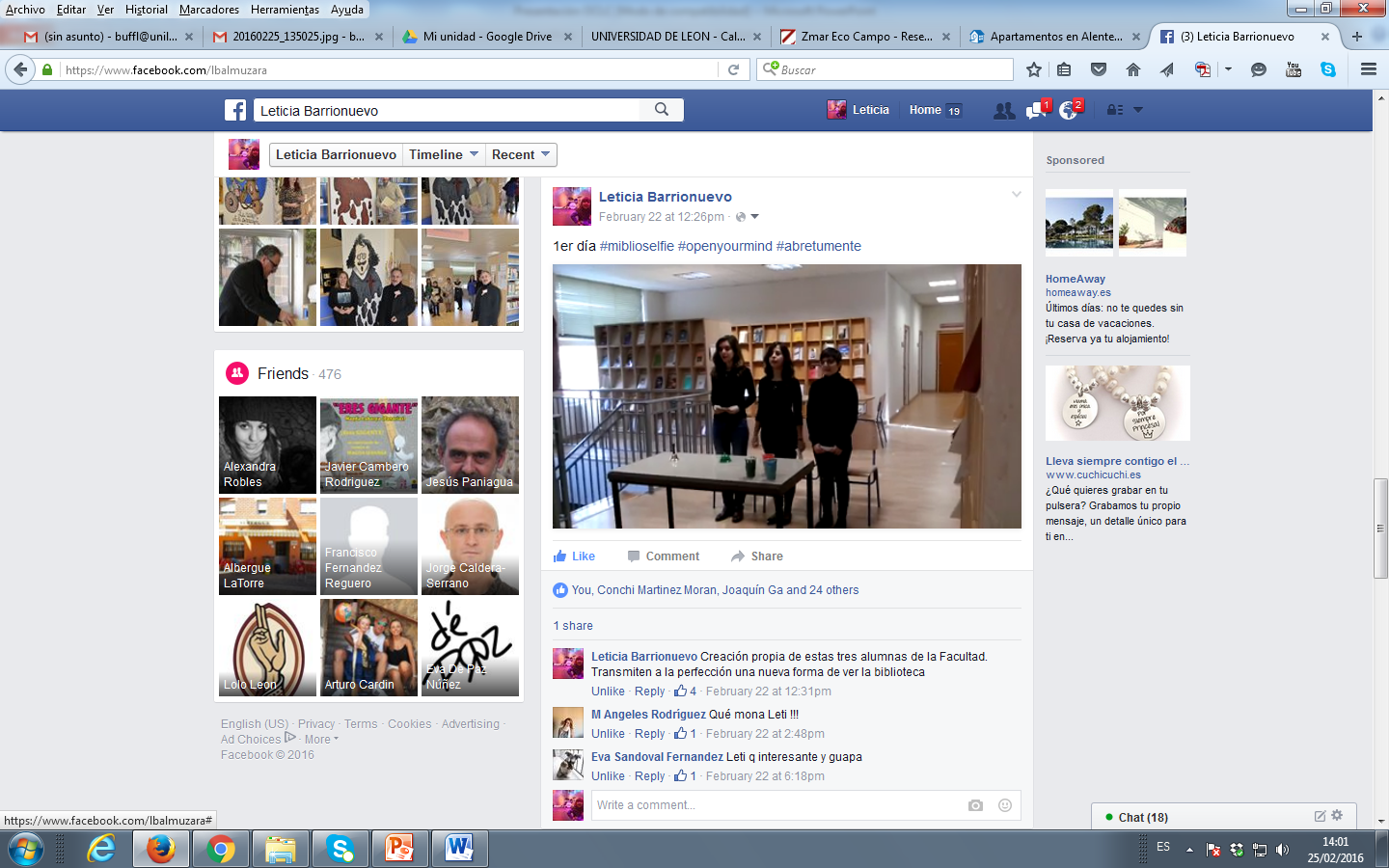 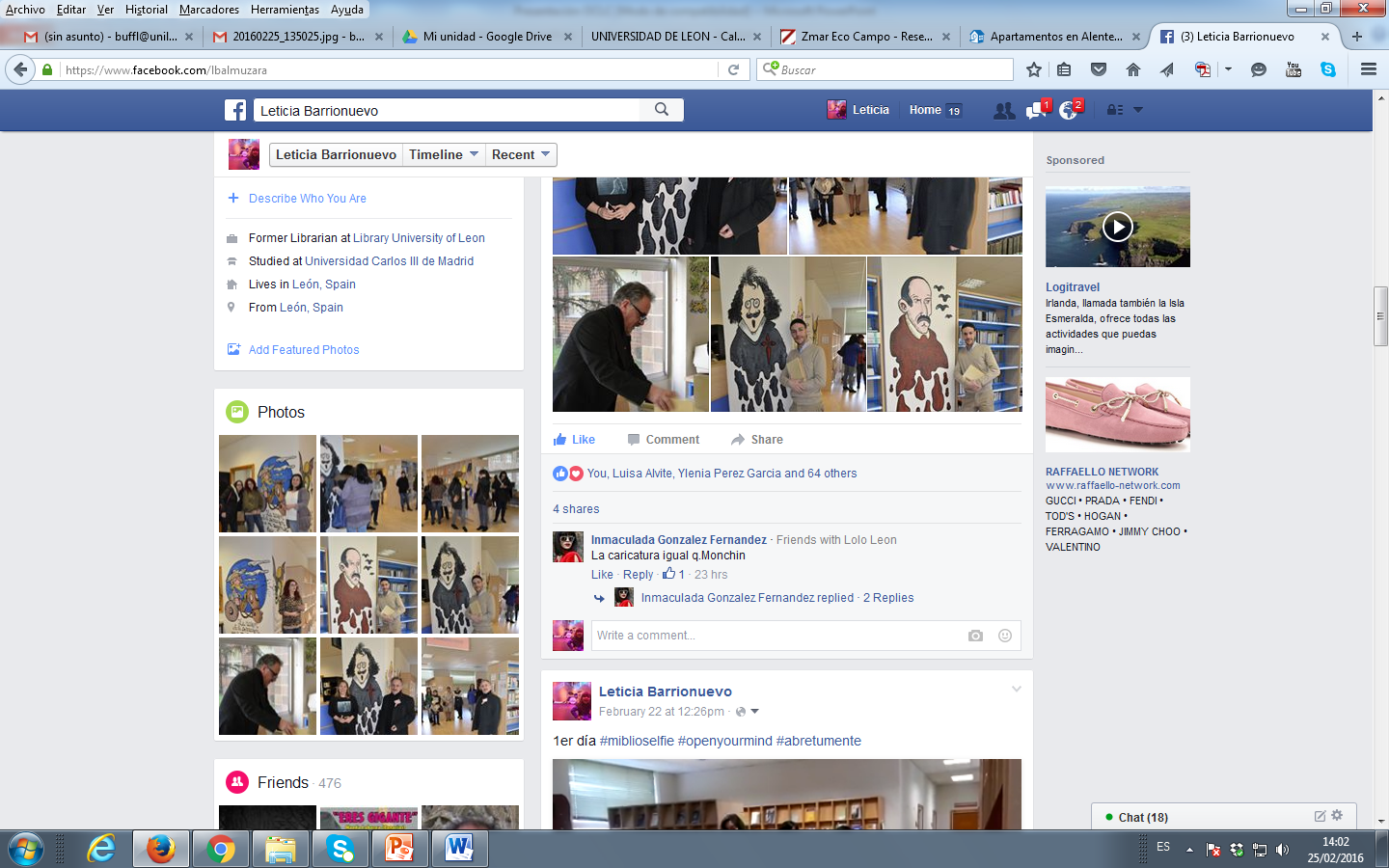 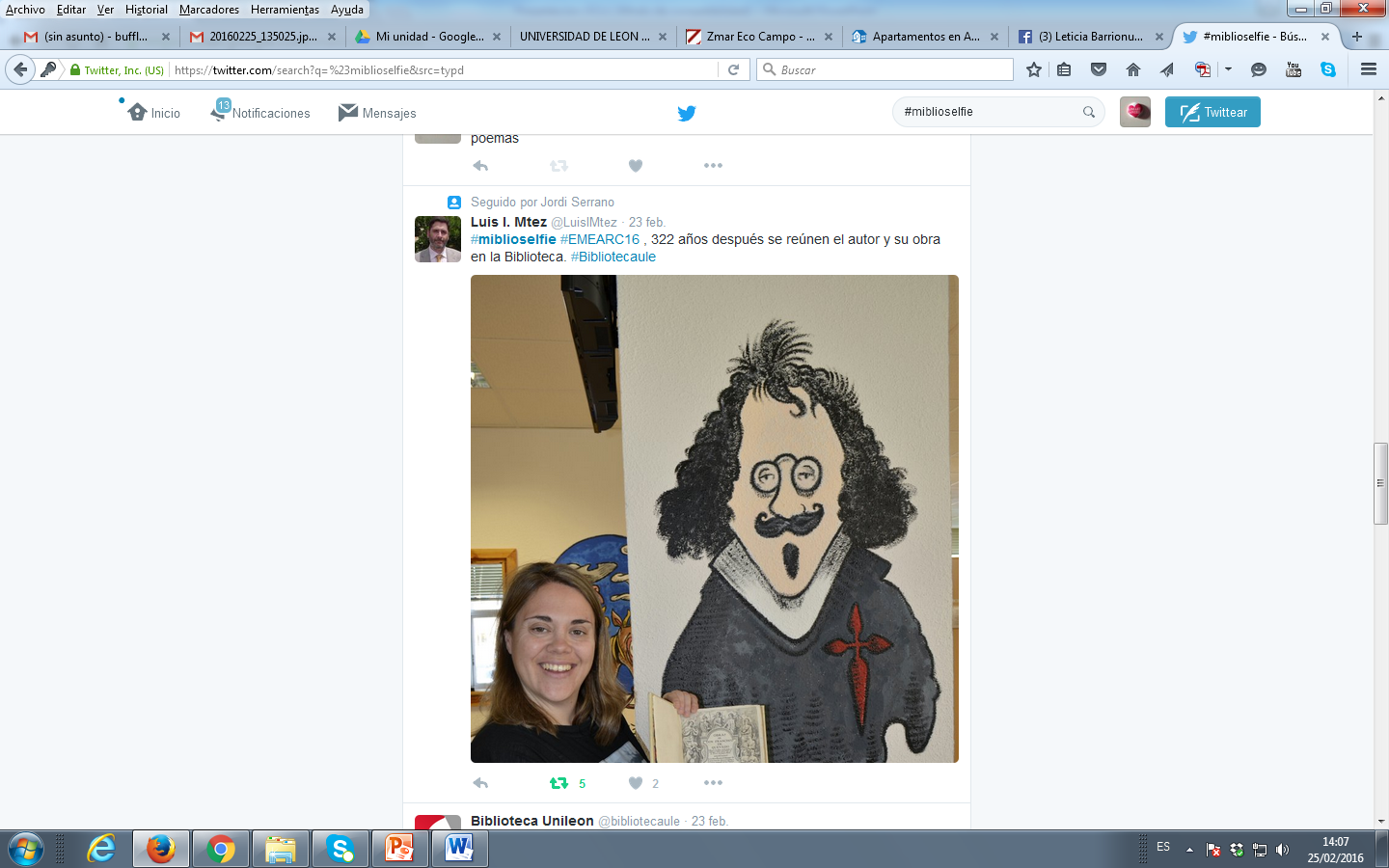 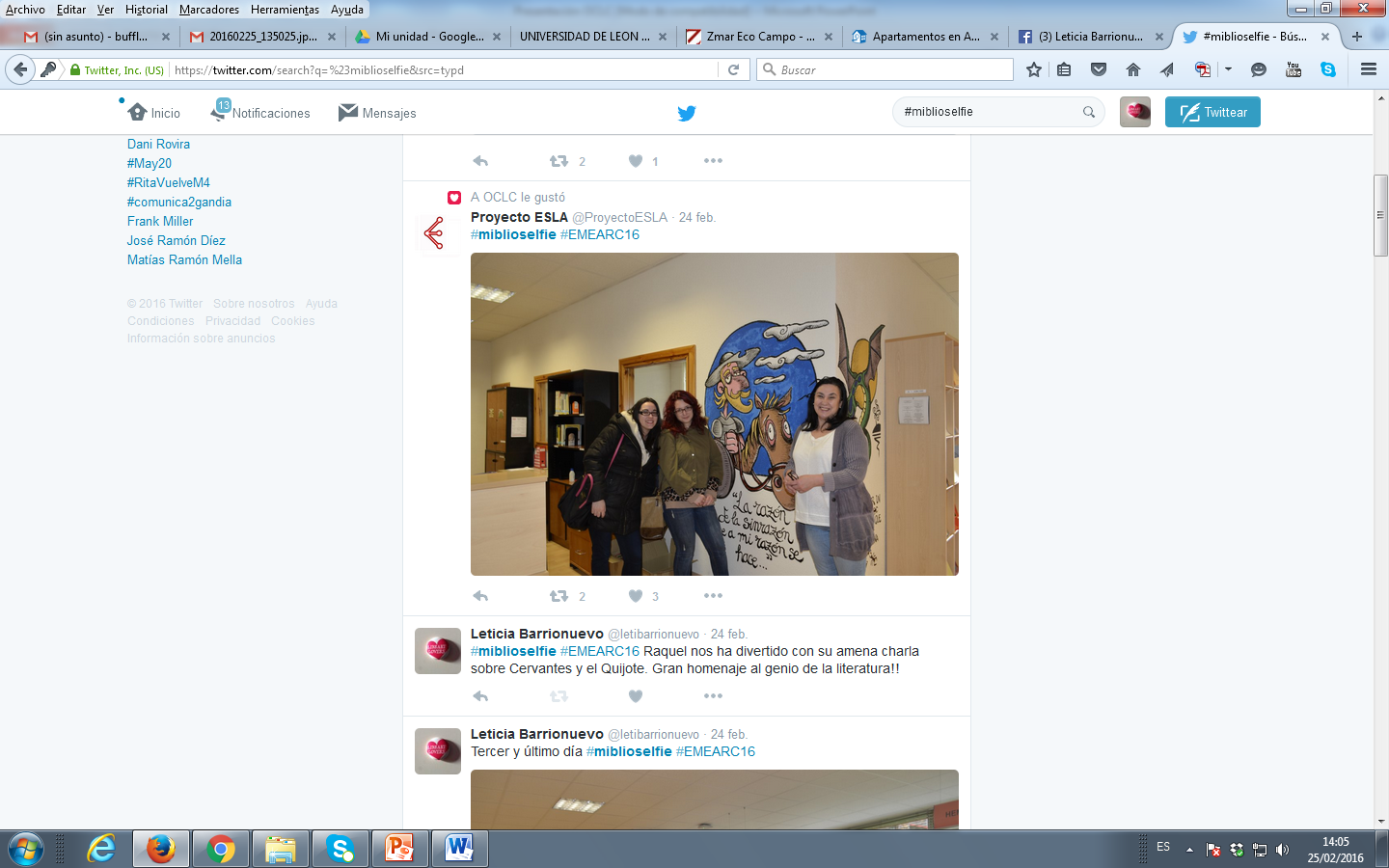 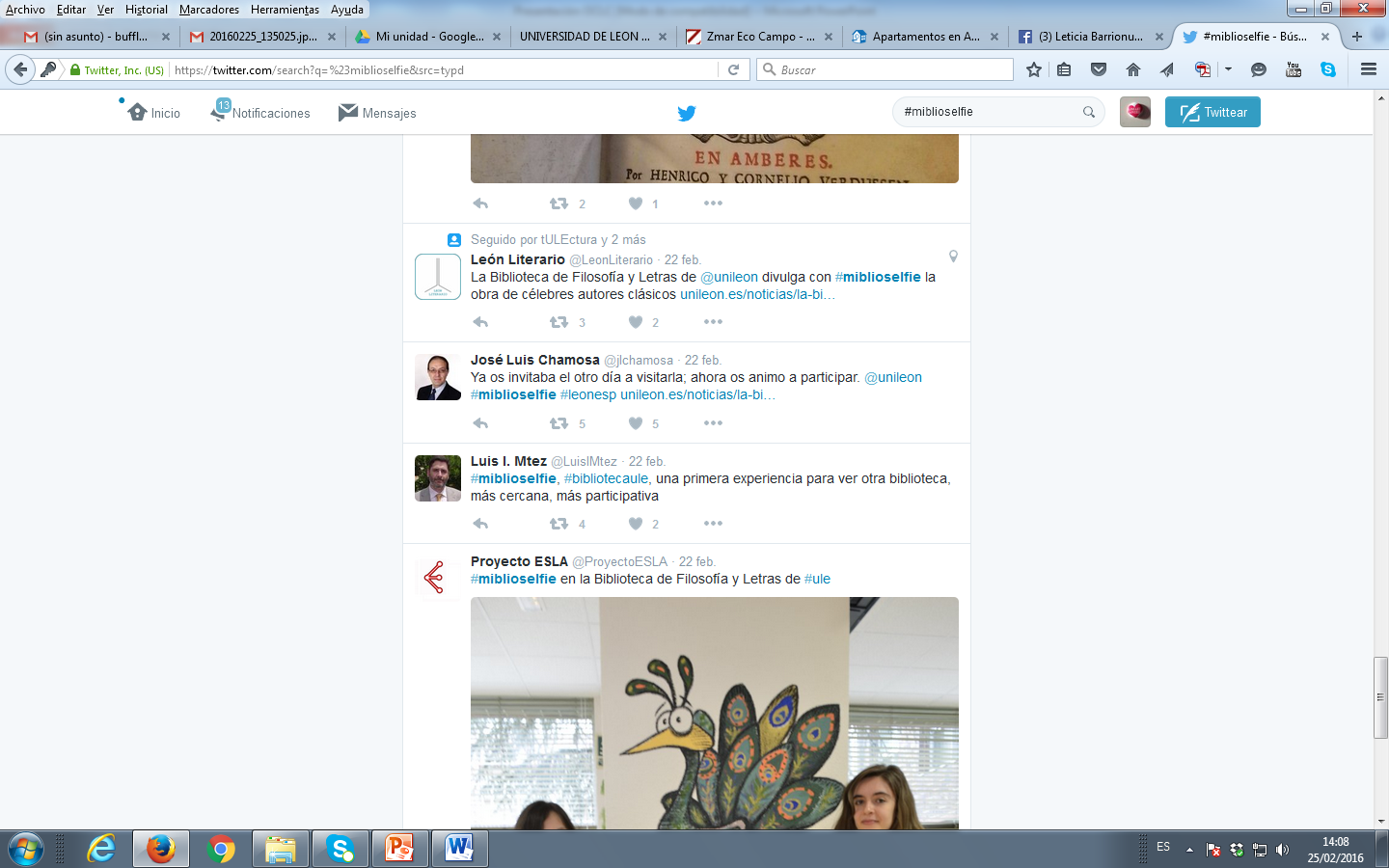 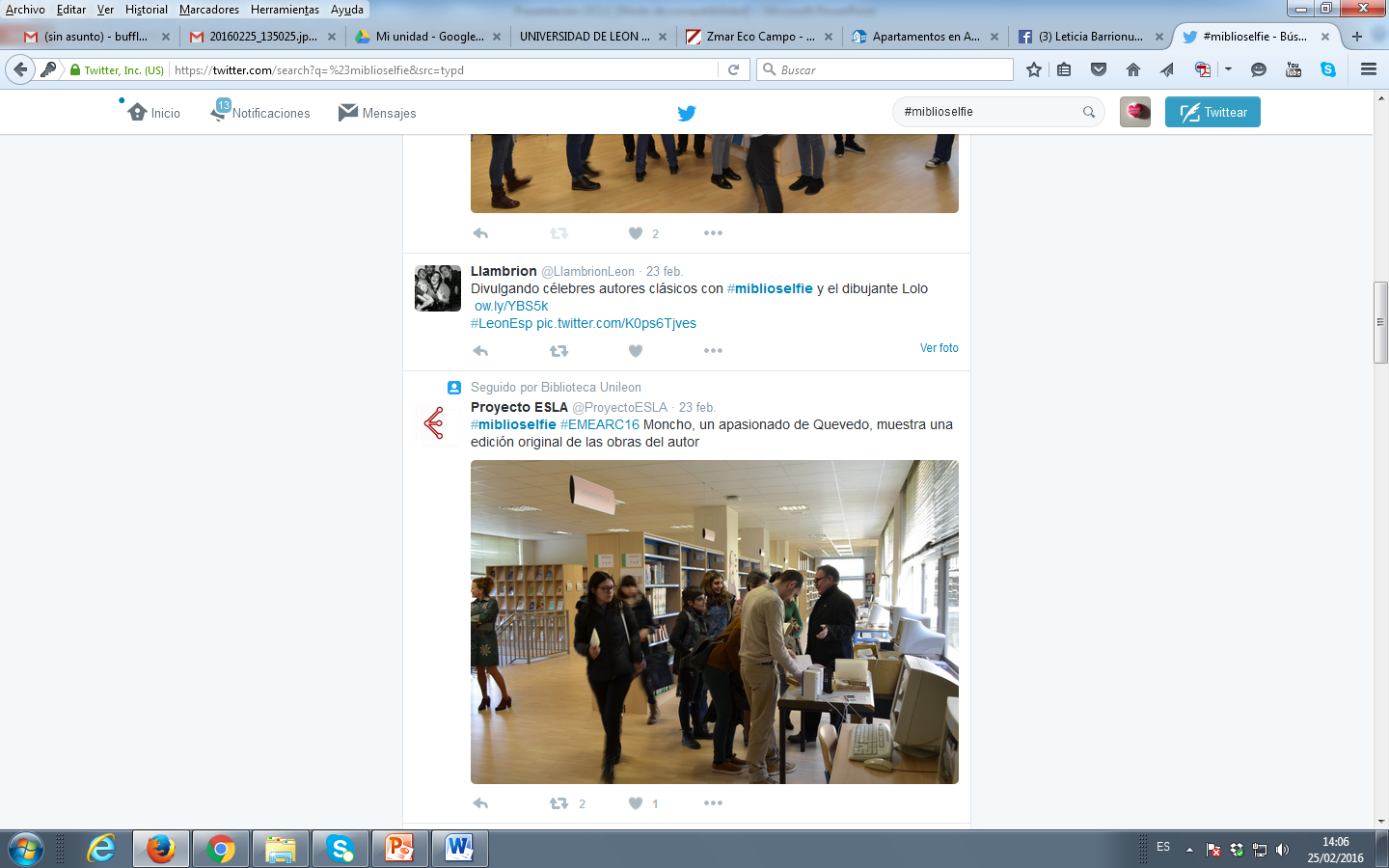 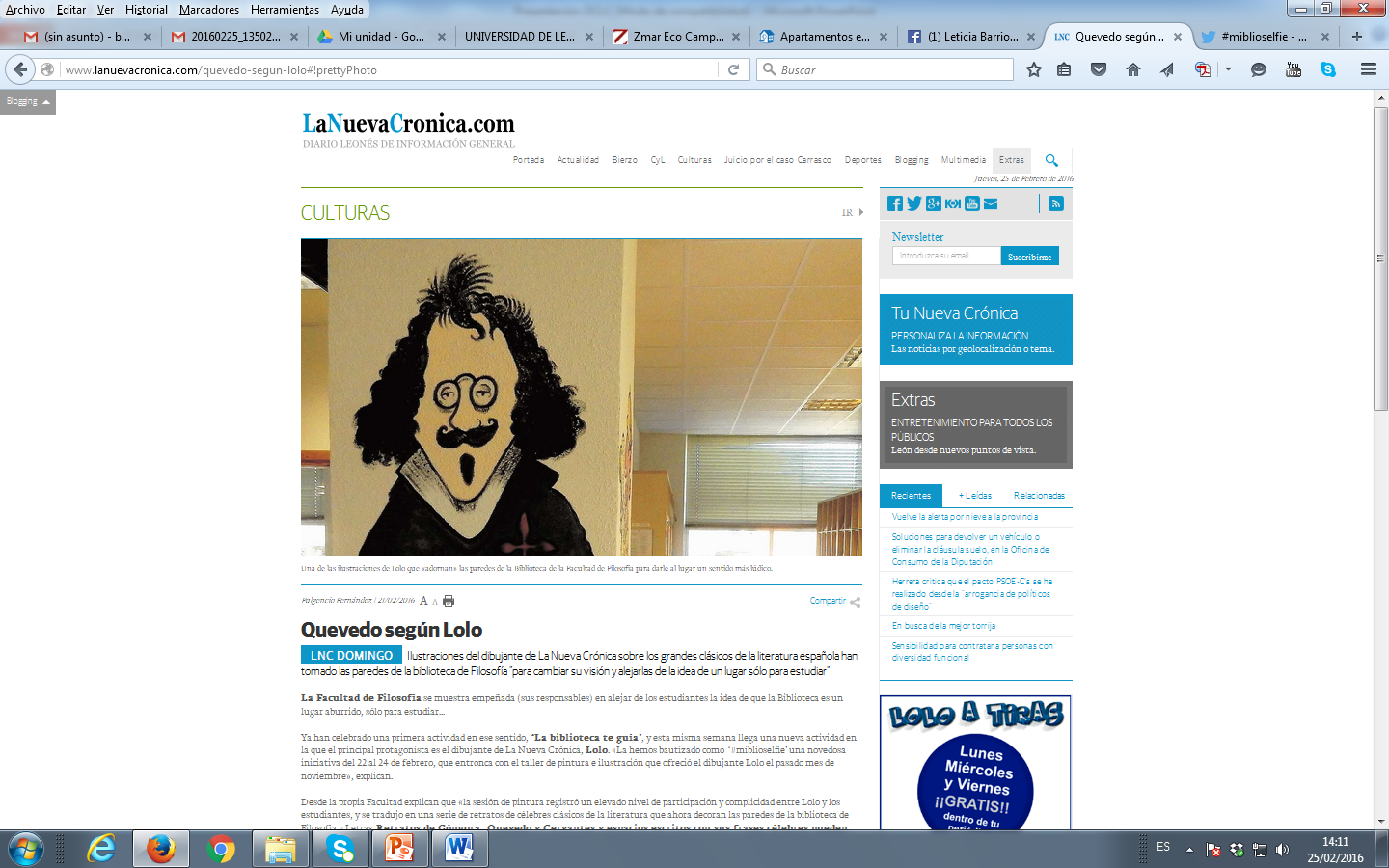 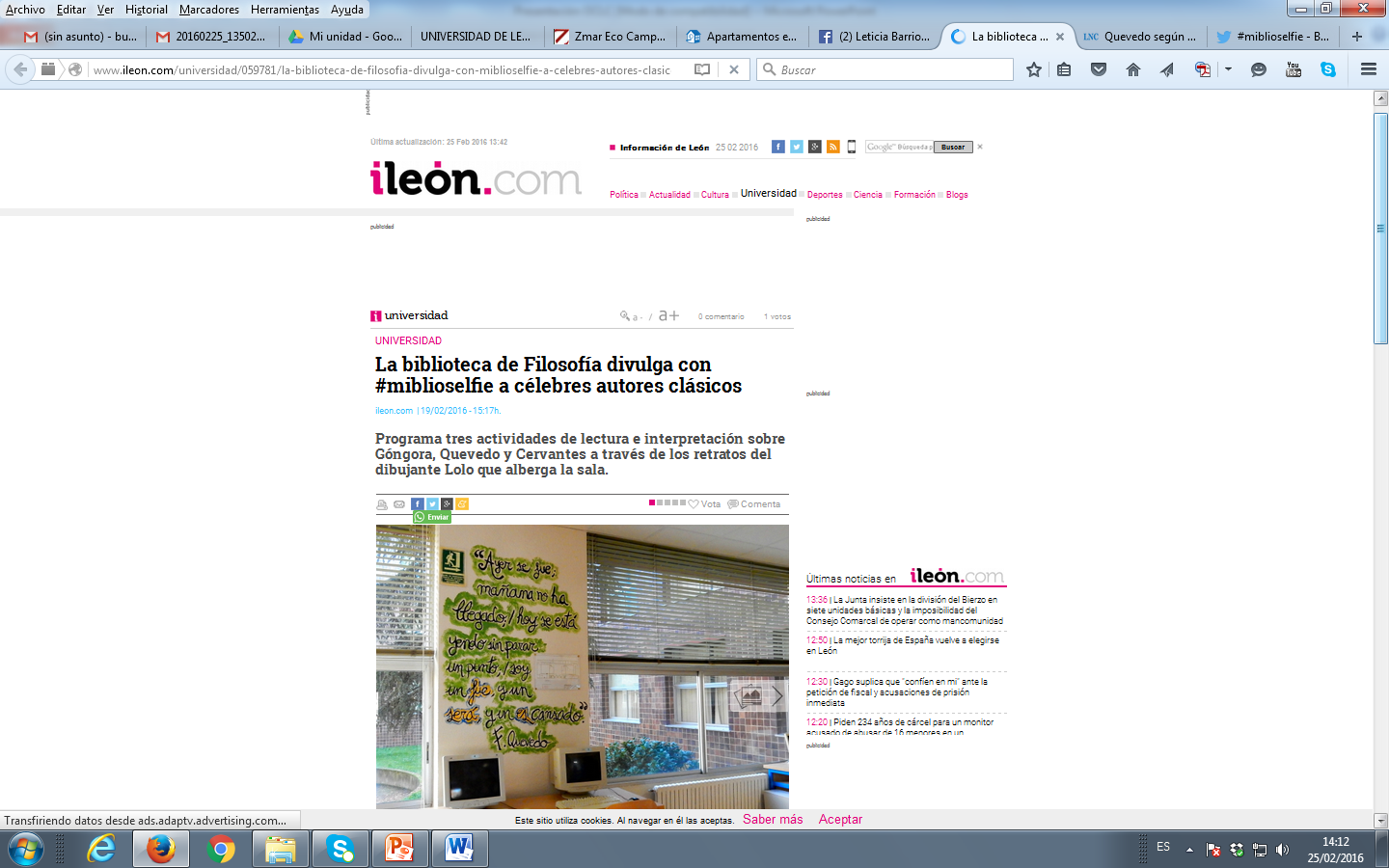 Thank you
Leticia Barrionuevo
buffl@unileon.es
Luis I Martínez
bulmc@unileon.es